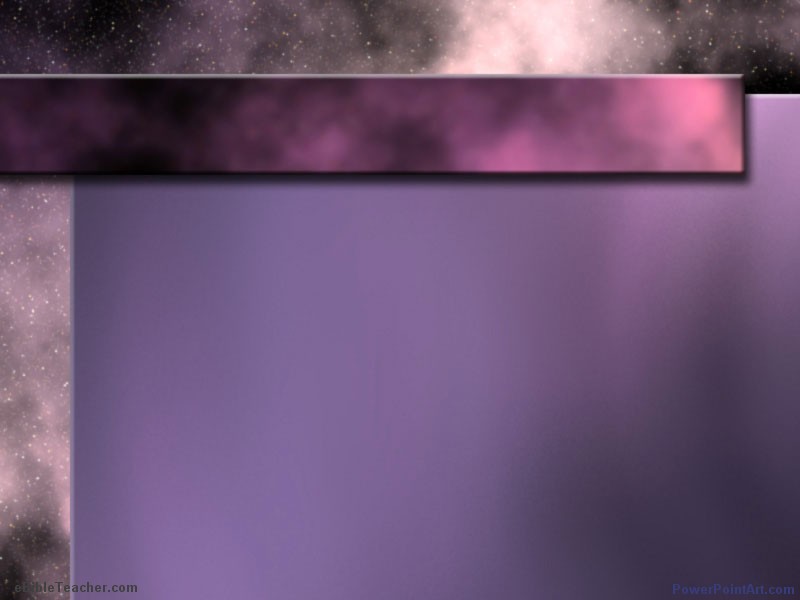 A Pathway to Discipling Nations
“A Guide to Using Disciple Nations Alliance Resources to Transform Disciples and Churches to become Transformational and Wholistic”
By  Dr. Reynaldo S. Taniajura
Disciple Nations Alliance, Philippines
PATHWAY TO DISCIPLING NATIONS:      “IN A NUTSHELL”
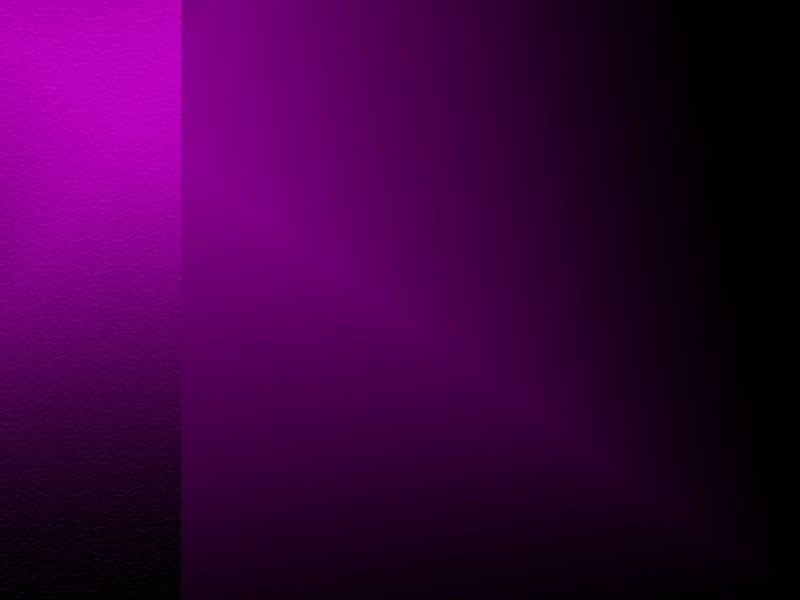 7
Community & National Transformation Through the Church
6
Church: Wholistic & Discipling the Nations
2
Vision Conferences
Transforming Culture Course
Worldview & Development
& Wholistic Ministry
1
What kind of churches?
What kind of disciples?
The CALL: “A Paradigm Shift to a Biblical Worldview & Culture”
3
5 A
Seed Projects:
Planning & Implementation
Training of Trainors:
“Acquiring the DNA of DNA”
Intro to Community Transformation Course
4 A
BASICS
LDTP 1
LDTP 2
4 B
Ministry in the Workplace
5 B
Reviving the Reformation/
Lifework Seminars
Coaching & Mentoring Course
Philosophy of Work & Ministry Course
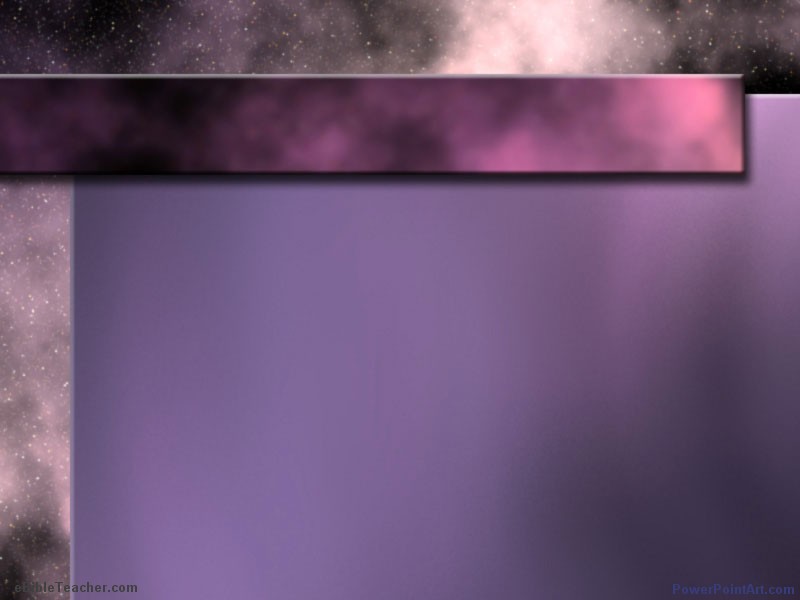 Stage 1
Examine: 	What kind of churches; what kind of disciples do we have?
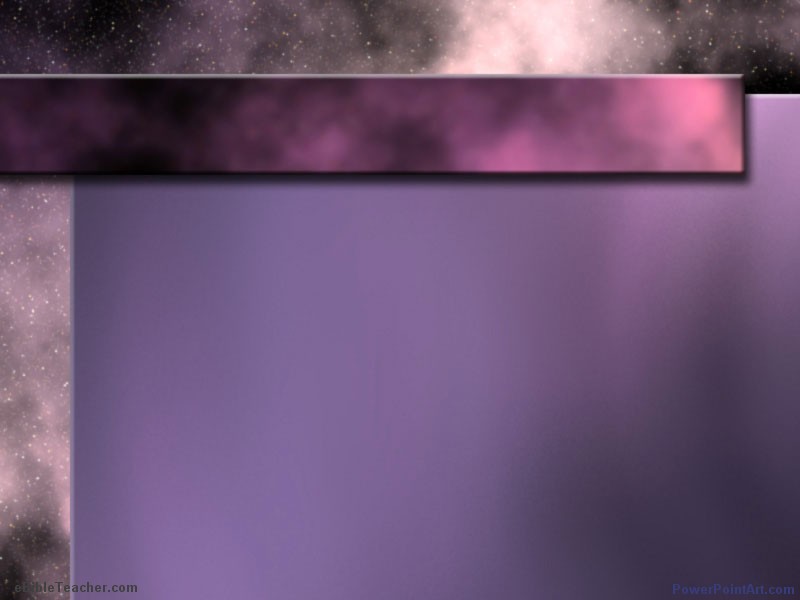 Stage 2
A vision for the church, a vision for the disciples:	* Vision conferences on worldview and development and wholistic ministry
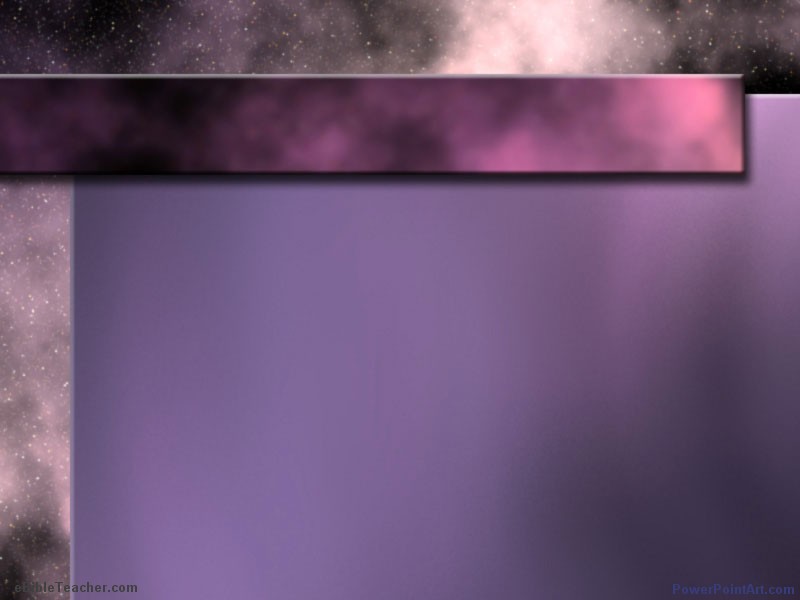 Stage 3
Training of trainers:	Raising up advocates for “DNA”	* Training to be done by DNA              qualified trainers
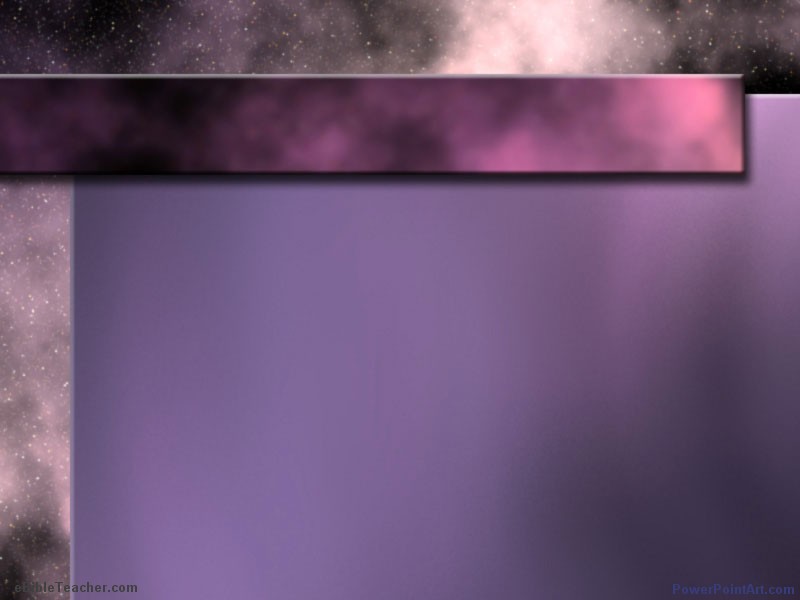 Stage 4 A (Church Track)
Teaching the church to become “wholistic” in its ministry:
	BASICS  (Beginning Discipleship)	LDTP 1 (Leadership Training  for 			the Church)	LDTP 2 (Leadership Training for 			Leaders)
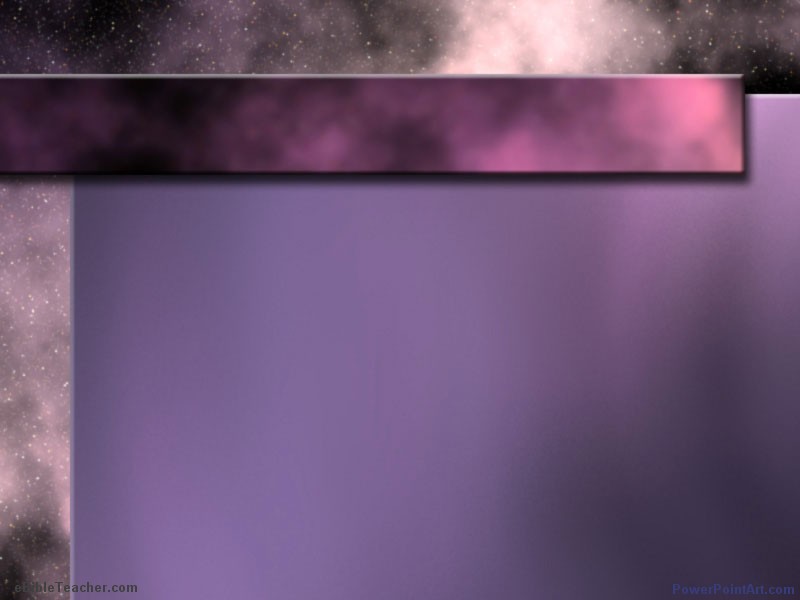 Stage 5 A (Church Track)
Seed Projects: Planning and       Implementation	* Application of ministry by 			the 	church
* Introduction to community  
  	development and 	transformation (course)
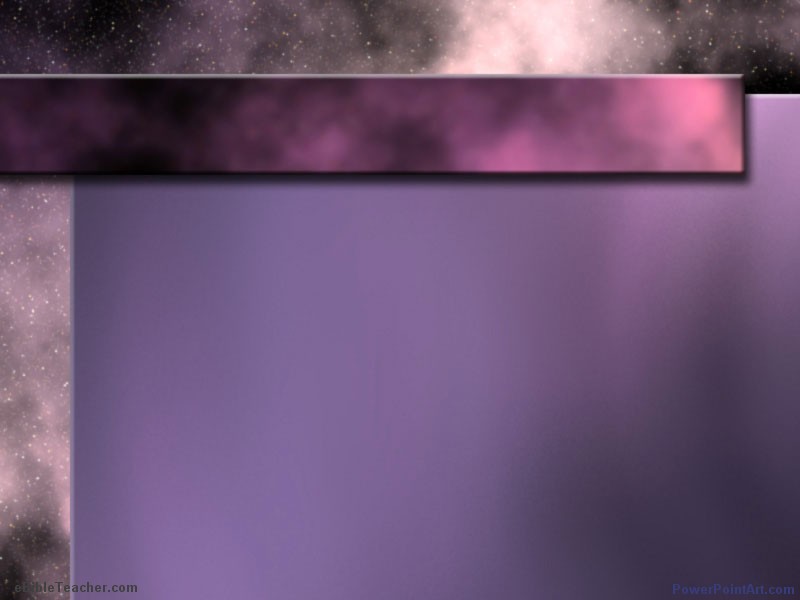 Stage 6
A Church that is Wholistic in Discipling Nations:	* Transforming Culture 	(Course)
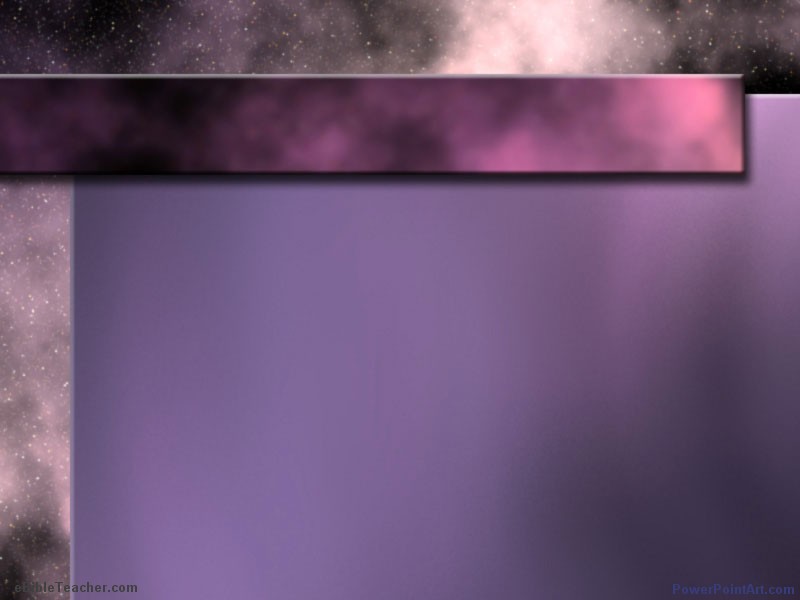 Stage 7
Communities and Nations Transformed through the Ministry of the Church (as God’s agent for transformation)	* Seminar: The Great Commission, Miller      	* Seminar: Touch Glocal, Moffitt
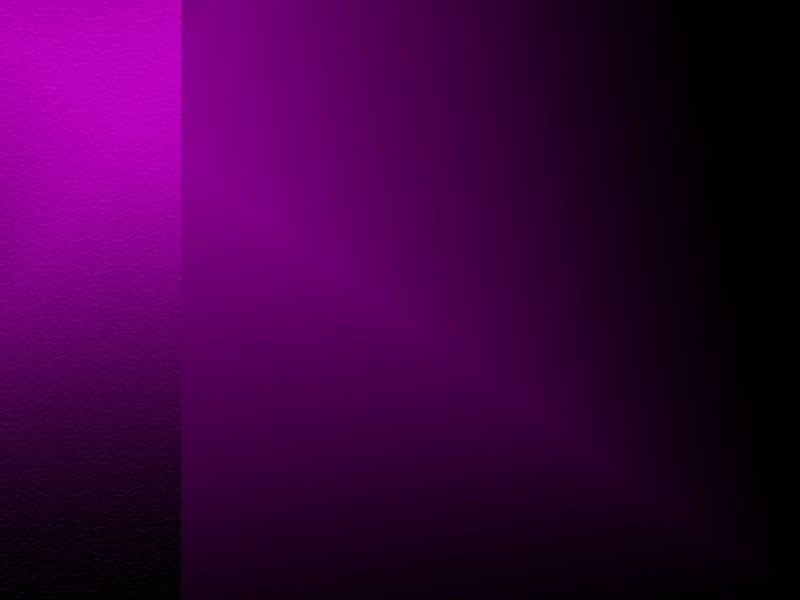 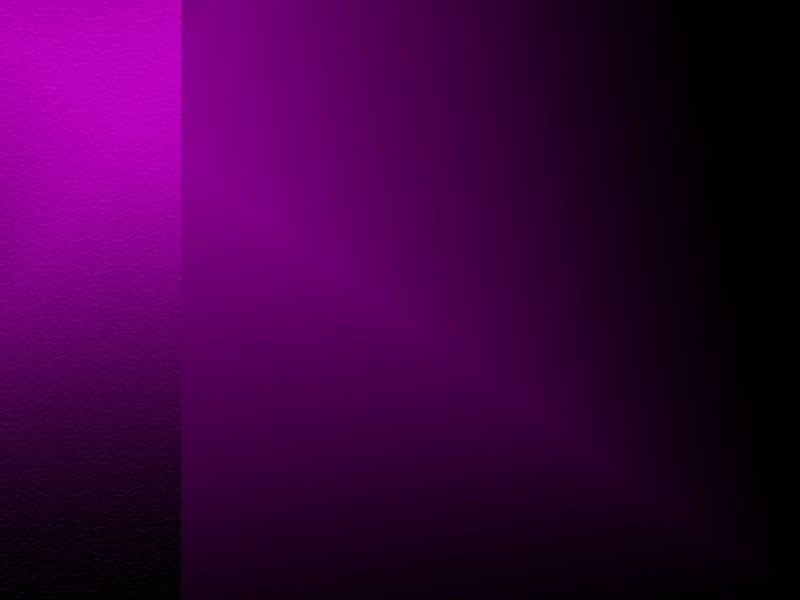